Why the GRE is only going to help you—not hurt you.

Kaitlyn Johnston
For NSSLHA 
Fall 2013
GRE
What is it?
GRE: Graduate Record Examination, a standardized test that is an admissions requirement for most graduate schools

What are the scored components?
Quantitative (scored 130-170)
Verbal (scored 130-170)
Analytical Writing (0.0 – 6.0)

What does it take?
Six sections
~ 4 hours
$100-$200
Updated in 2011
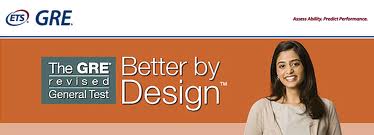 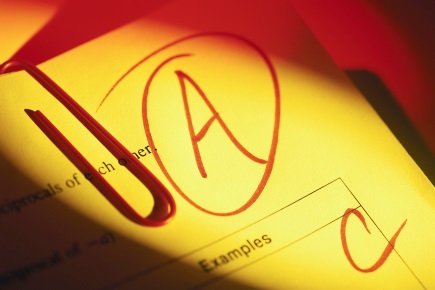 GRE FACTS
You can sign up with a testing center through ETS.org

You can take the exam multiple times and still only send the scores you want (but no “superscoring”)

What is a good score? Look at the 25th to 75th percentile scores for the schools you want to apply to.

The GRE does not define your success in life or in grad school
Validity coefficients are only from .30 and .45 between GRE scores and 1st year graduate school GPA (Kancel, 2001).
Most grad schools look at applications holistically.
But the GRE can and does help an already excellent application.
THE GRE IS A MARATHON – NOT A SPRINT
Overall tips & Tricks
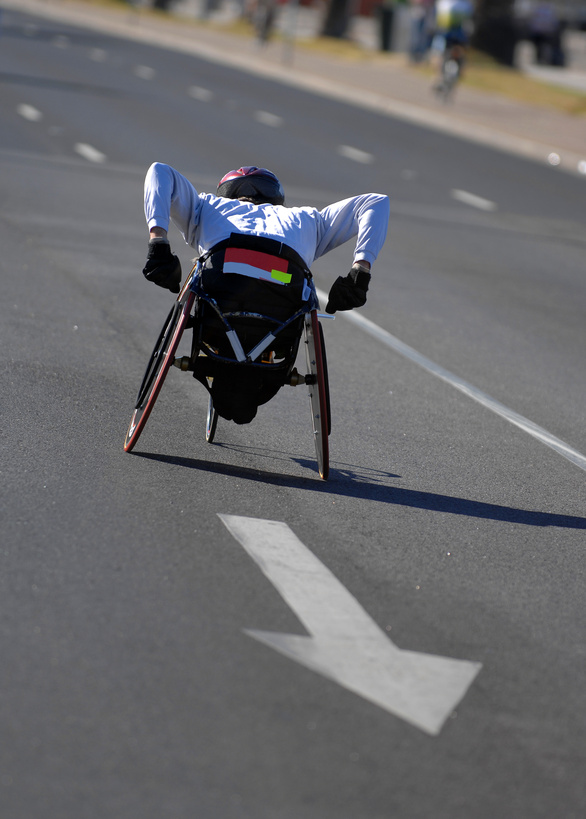 Take practice tests (online, from books, etc.)
Set aside a certain amount of time each day to “do the GRE”—and make your self a list of what is going to happen during that time
Do not be ashamed to take the test a second (or third) time
Don’t wait until the last minute to take your first test
Eat a good breakfast, sleep, etc. before the exam
Treat it like an endurance test – use your breaks wisely
GO BACK TO HIGH SCHOOL
Quantitative tips & Tricks
The math section is about combining two things: math skills and critical thinking skills.
The goal is to be good at both of these skills, but at least get good at one!
To get better at math skills, practice math. As in, real math. 
To get better at (math) critical thinking skills, practice strategy.
Consider taking the same sections over again while practicing.
Don’t forget about zero, negatives, or fractions!
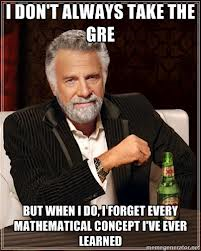 READ ALL ABOUT IT!
Verbal tips & Tricks
The verbal section has text completion, sentence equivalence, and reading comprehension/critical reading questions. 
Do practice tests, and...
When you read passages, ask yourself: what does this mean? 
Look up the definitions to words you don’t know, and then make yourself a completely goofy sentence that implies the meaning
Remember that all things have to be true for the multi-word sentence completions.
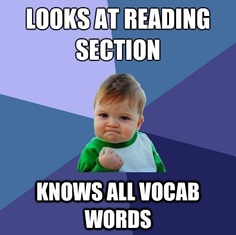 My roommate gets upset over minutiae—like when I left my dishes in the sink for a minute past our one-hour rule.
WRITING? MORE LIKE ORGANIZING
Analytical WRITING tips & Tricks
The writing section has two sections: a 30 minute “Analyze an Issue” and a 30 minute “Analyze an Argument” task
Do practice at least one of each to get used to that 30 minute time limit
Value both quantity and quality
Read the pool of topics online (ets.org), and make a list of common themes
Organize your thoughts early on
Develop a clear line of thought
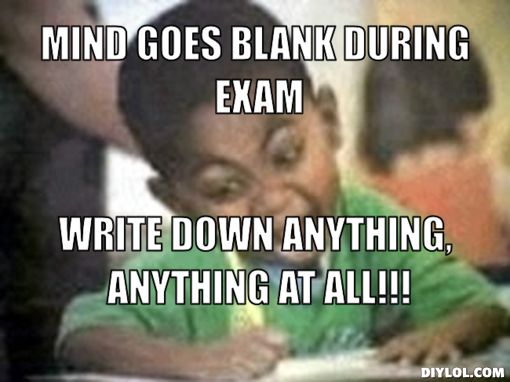 Thank you
Reference:

Kuncel, N. R., Hezlett, S. A., & Ones, D. S. (2001). A comprehensive meta-analysis of the predictive validity of the graduate record examinations: implications for graduate student selection and performance. Psychological bulletin, 127(1), 162.